Økt 4
Strøm og motstand
1
Skriv-par-del
Hvordan må ledningene kobles til lyspæra for at lyspæra skal lyse? 

1. Skriv i 2 minutter: Lærlingheftet side 23, spørsmål 3.  
2. Diskuter med naboen.  
3. Del i plenum.
2
I denne økta skal vi finne ut hva som skjer med den elektriske strømmen inni lyspæra.
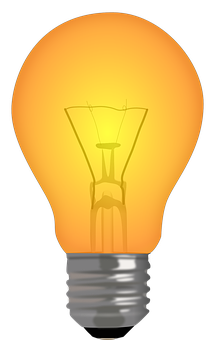 3
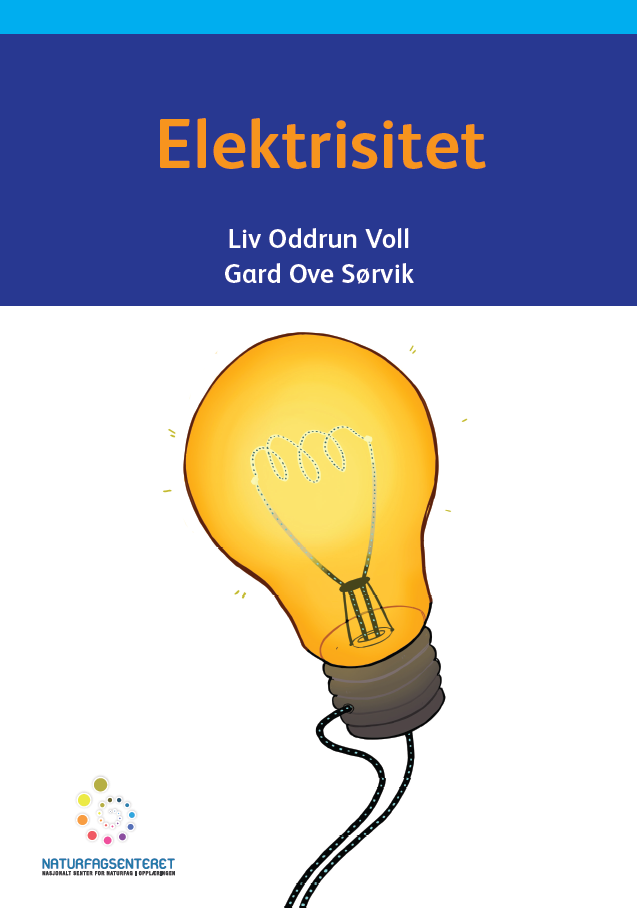 Inni ledningene er det bitte små elektroner.
Når du skrur på bryteren til ei lampe, begynner elektronene å bevege seg.
Når elektronene strømmer gjennom lyspæra, begynner lyspæra å lyse.
Vi skal finne ut hva som skjer med elektronene i lyspæra, som gjør at lyspæra lyser.
Les videre. Side 9–13.
4
Side 9
Hva gjør batteriet med elektronene i ledningen og lyspæra?
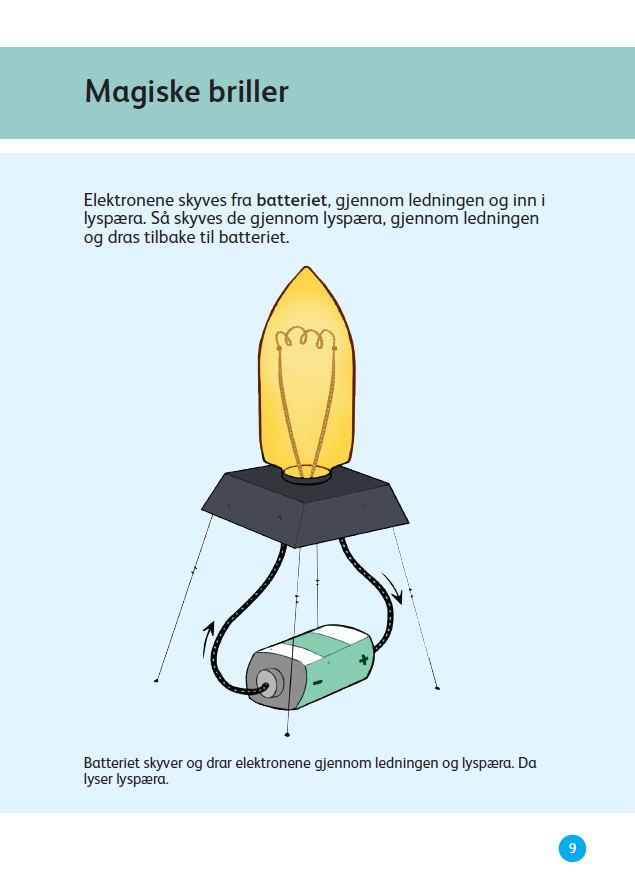 Hvor på lyspæra går strømmen inn og ut?
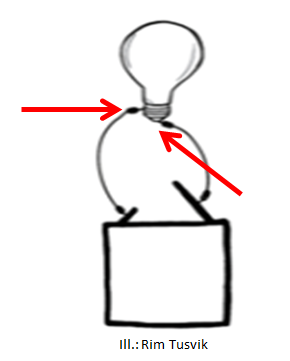 5
Side 10
Hva betyr motstand?
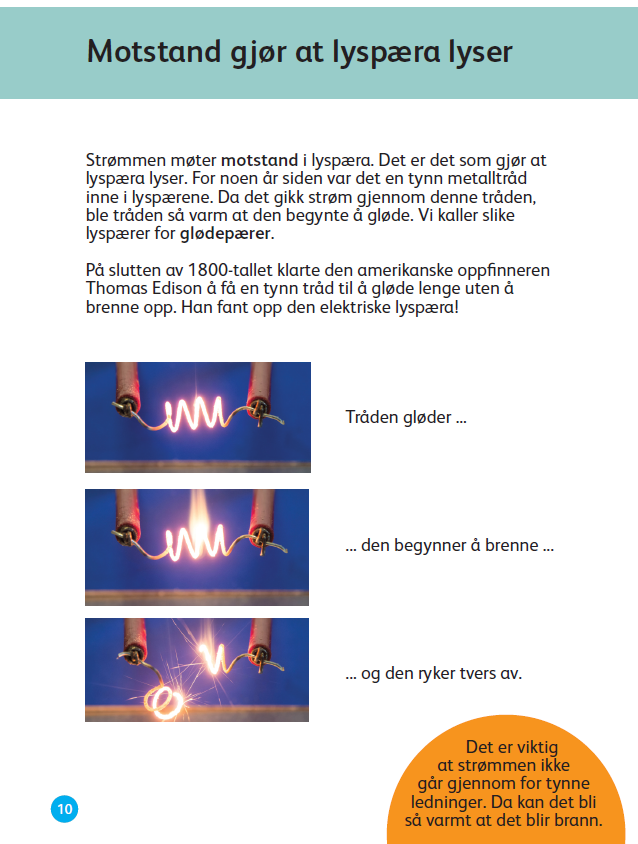 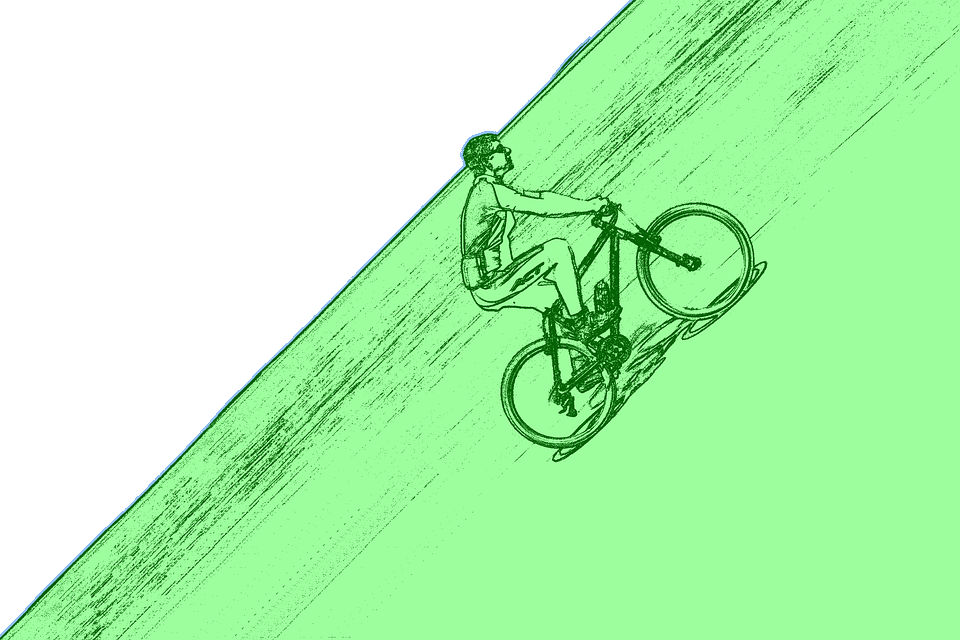 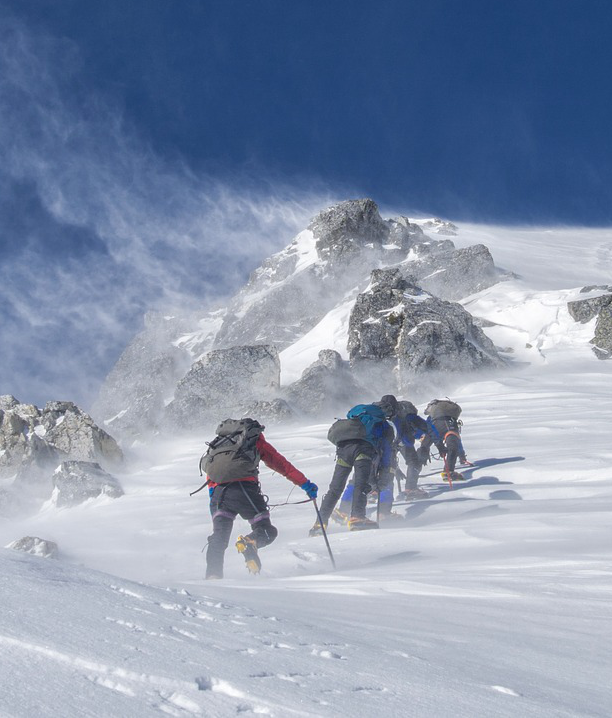 6
Side 11
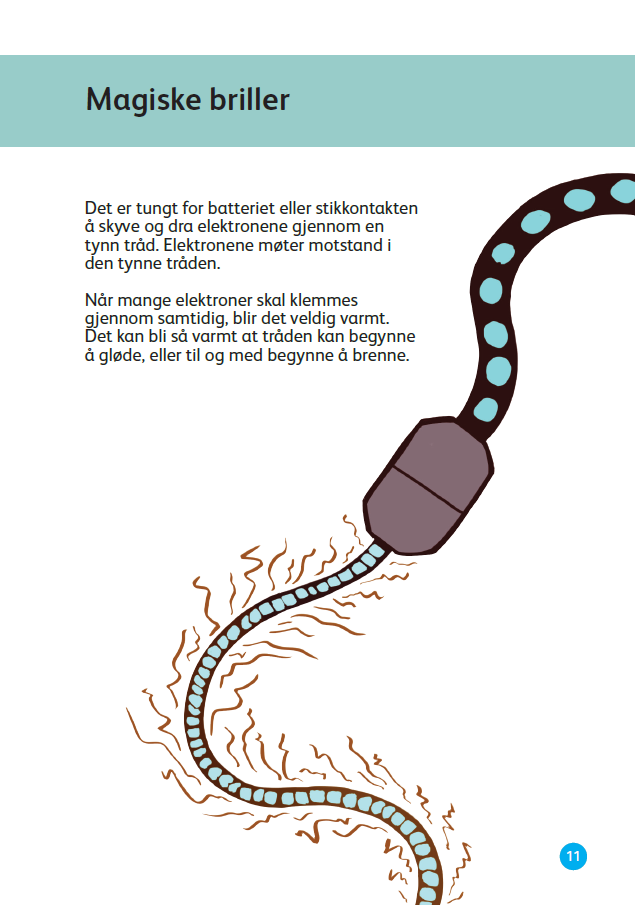 Hvorfor blir det varmt når elektronene skyves og dras gjennom den tynne tråden?
7
Side 12–13
Hvorfor bruker vi ikke glødepærer lenger?
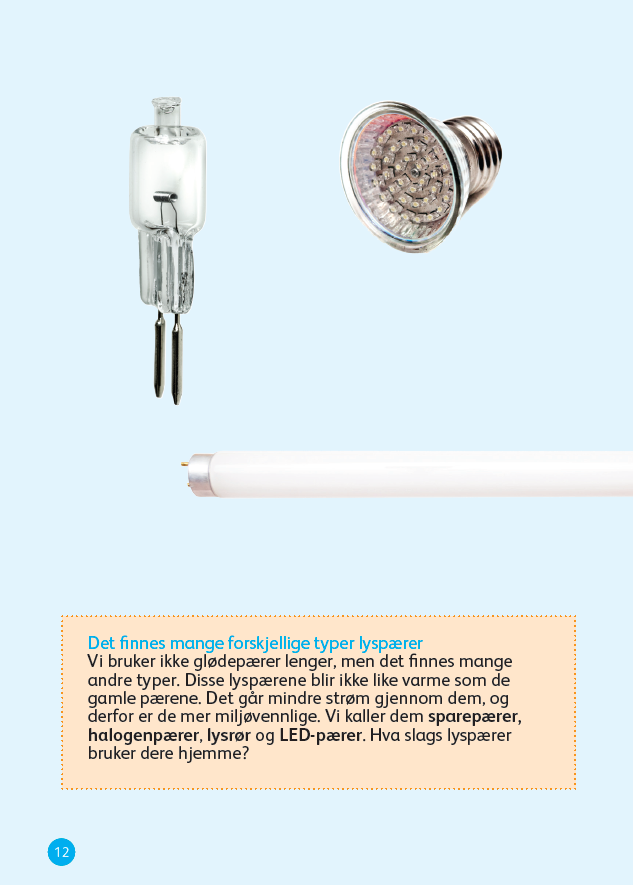 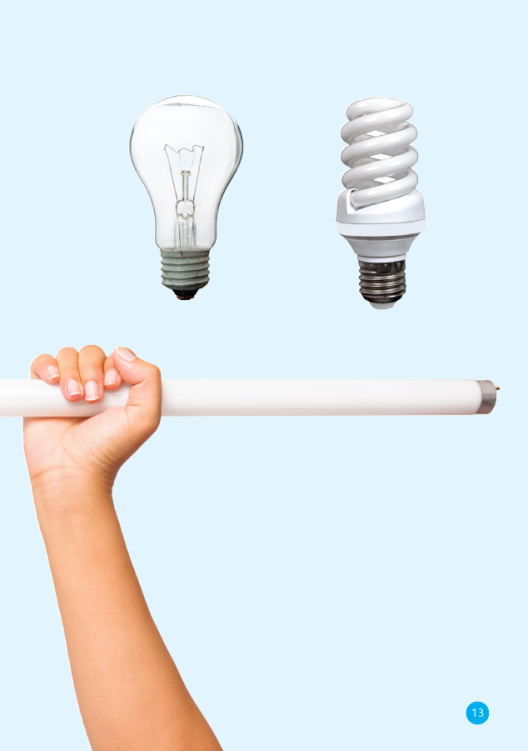 8
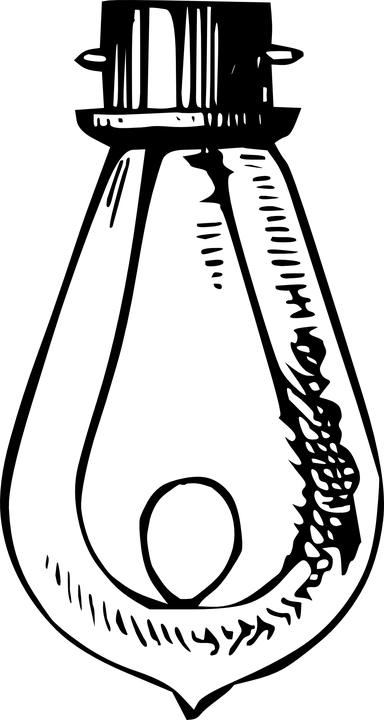 Strøm i tynn metalltråd
Hva skjedde i glødepæra?
Utstyr 

Batteri. 

Labledninger med krokodilleklemmer. 

Isoporplate med stifter og metalltråd.
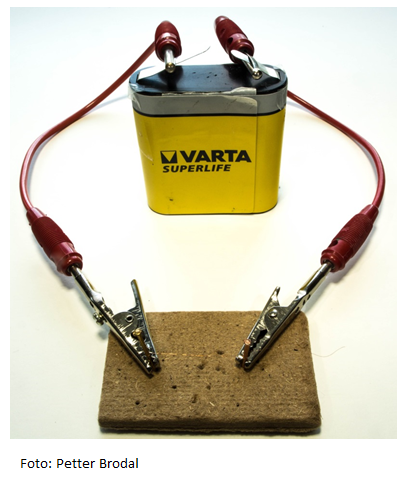 9
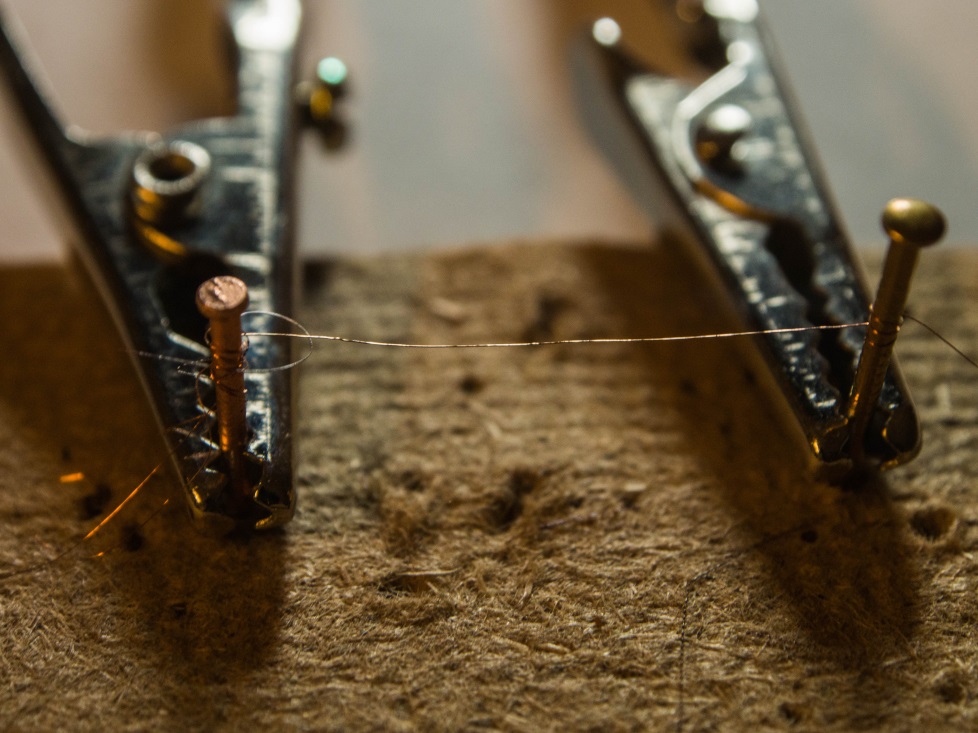 Fest metalltråden mellom de to stiftene. 

Fest ledningene på batteriet. 

Hold metallet på ledningene mot metalltråden. 

Observer hva som skjer.
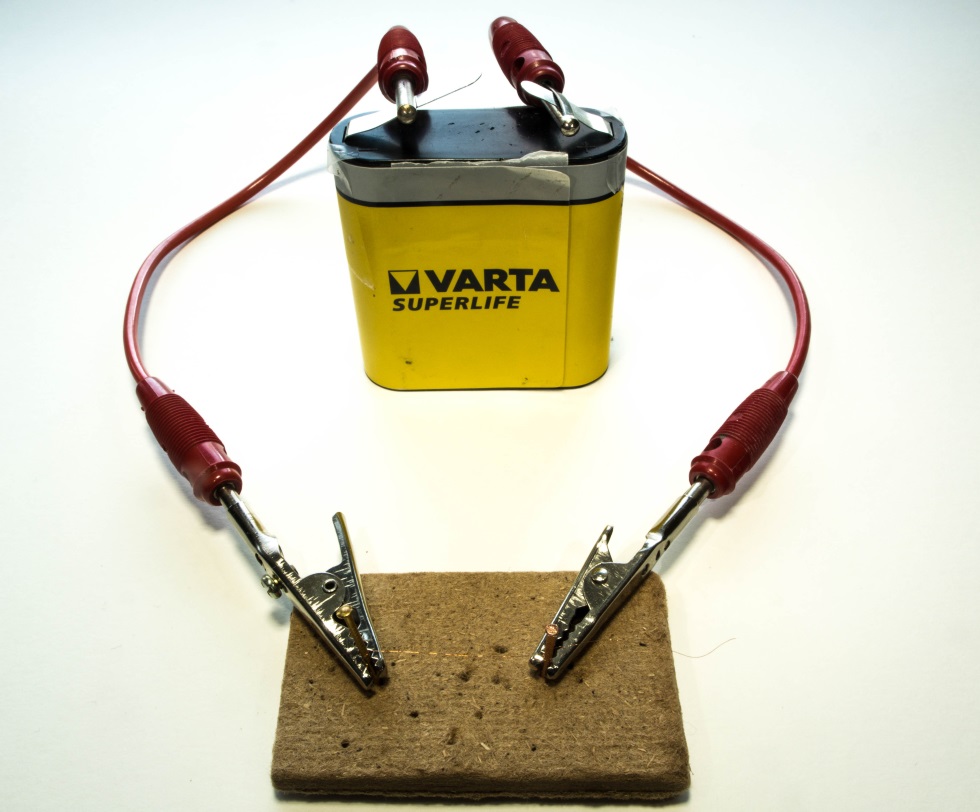 Foto: Petter Brodal
10
Hva observerte du?
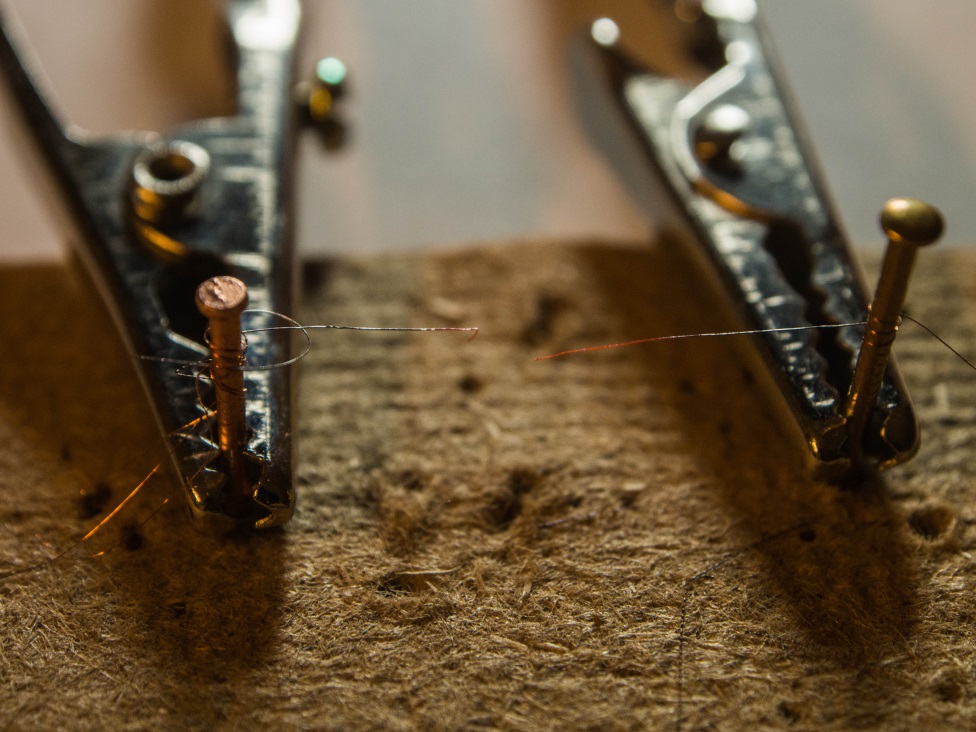 Begge foto: Petter Brodal
Tråden røk i to.
Metalltråden ble varm og begynte å gløde.
Strømmen møtte motstand i den tynne metalltråden.
11
Strøm i tynn metalltråd får tråden til å gløde og lage lys.
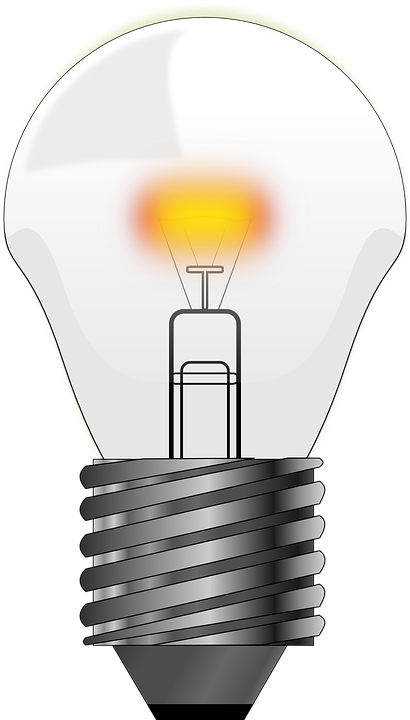 Noter nøkkelsetningen i lærlingheftet: side 2, rute 2.
Tror du lyspærene her i klasserommet er slike glødepærer?
12
Hva skjer med elektronene i lyspæra som gjør at lyspæra lyser?
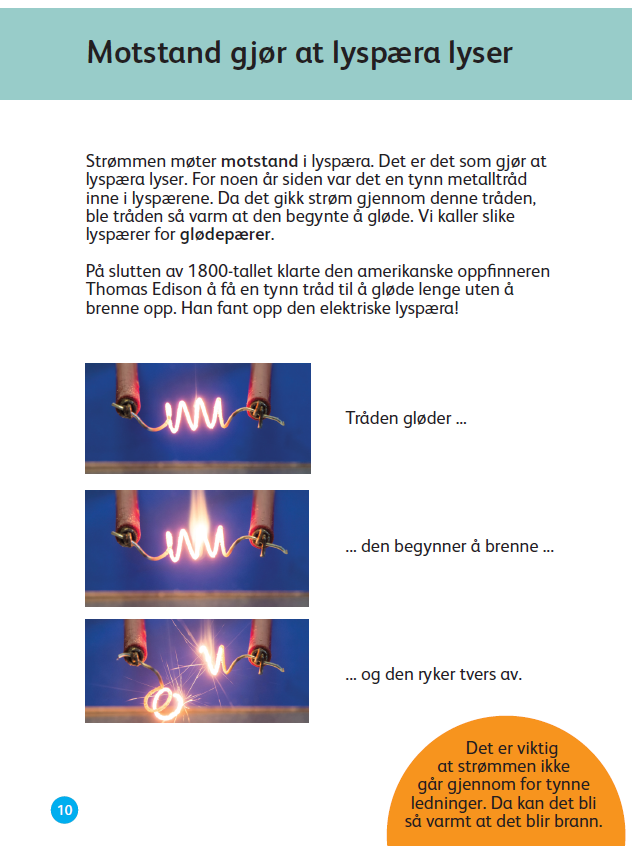 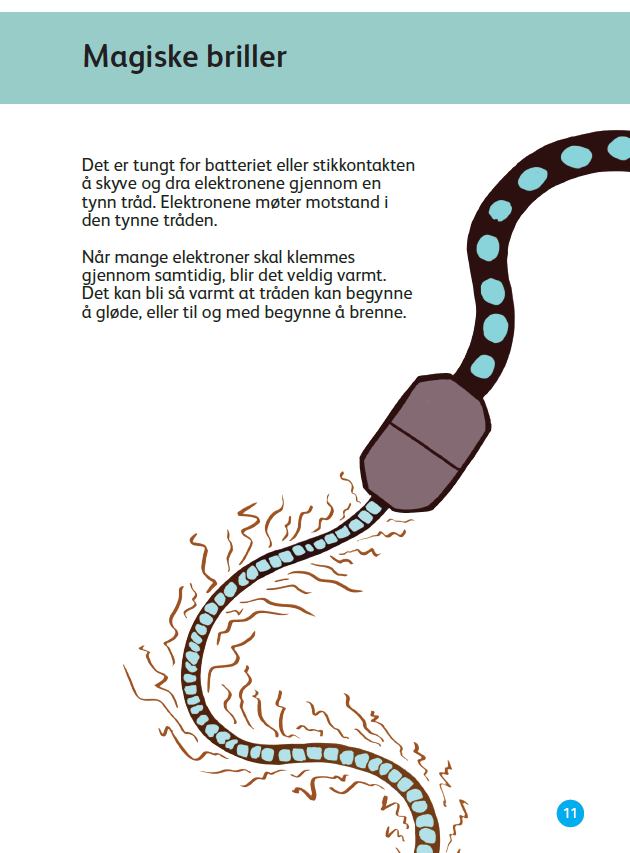 13
Strøm og motstand
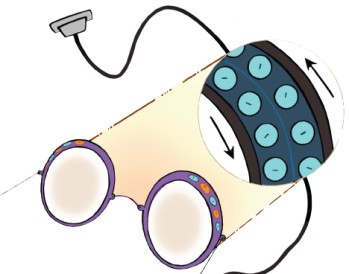 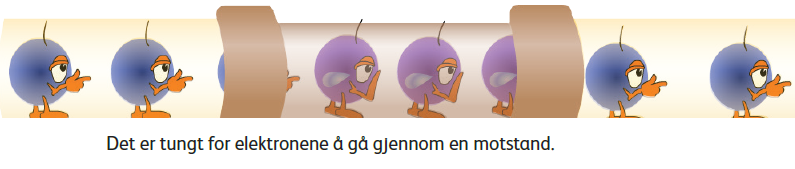 Elektronene møter motstand i den tynne metalltråden.
14
Noter i lærlingheftet: side 2, rute 3.
Lyspæra lyser fordi strømmen møter motstand i lyspæra.
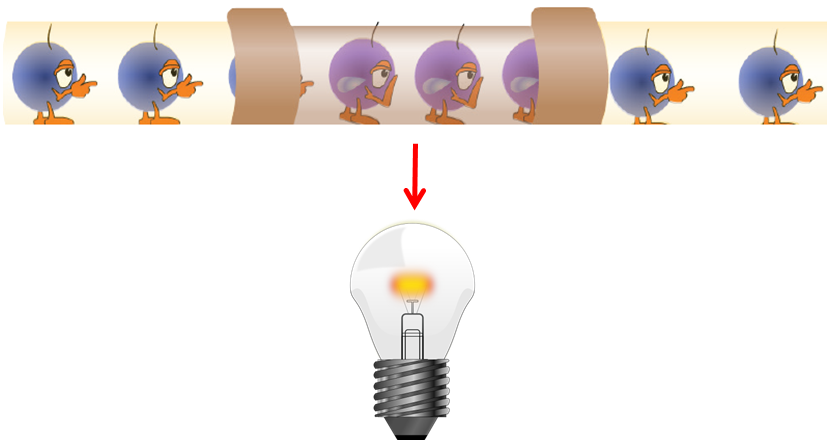 15
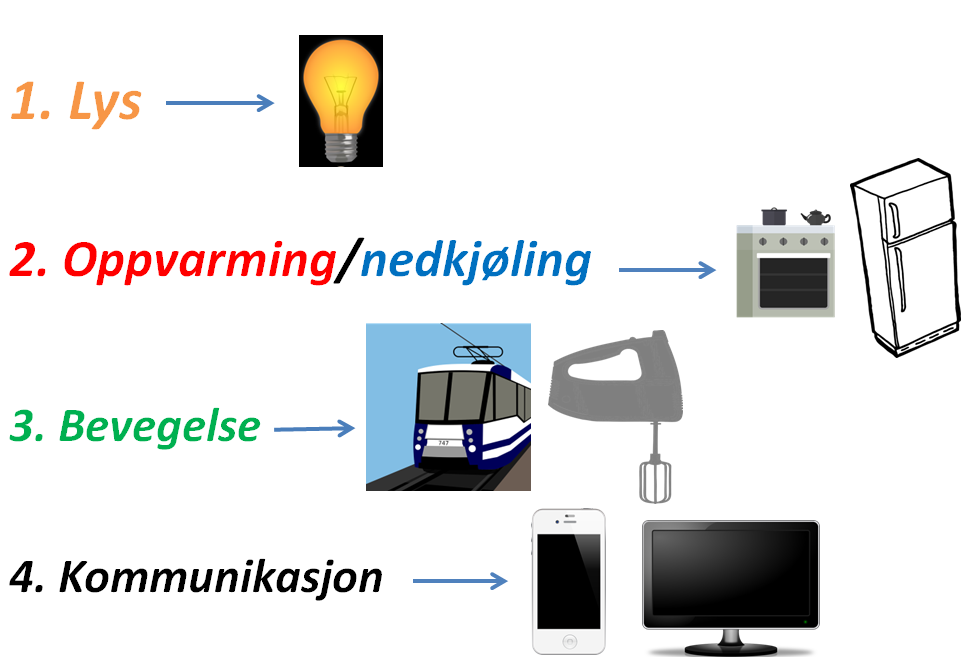 Det er når den elektriske strømmen går gjennom en motstand at vi får lys, oppvarming/ nedkjøling, bevegelse eller kommunikasjon.
16
Inni ledninger er det tynne metalltråder som strømmen går gjennom.
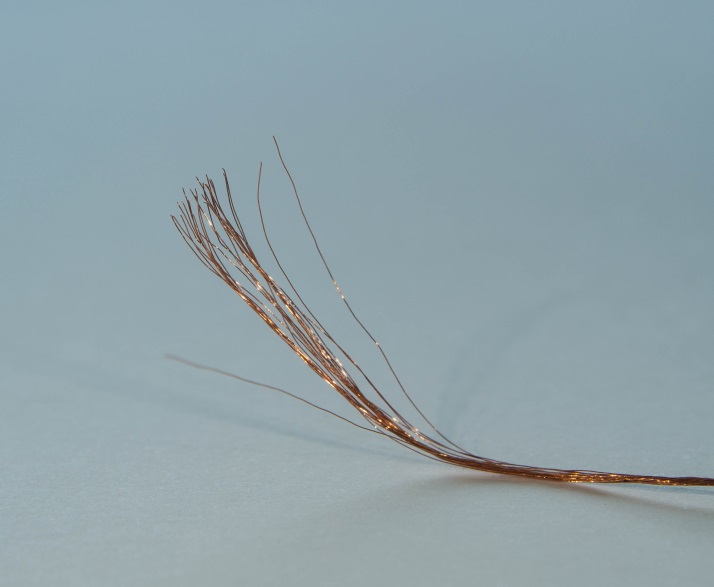 Foto: Petter Brodal
Dess tynnere metalltråden er, dess tyngre blir det for strømkilden å skyve og dra på elektronene.
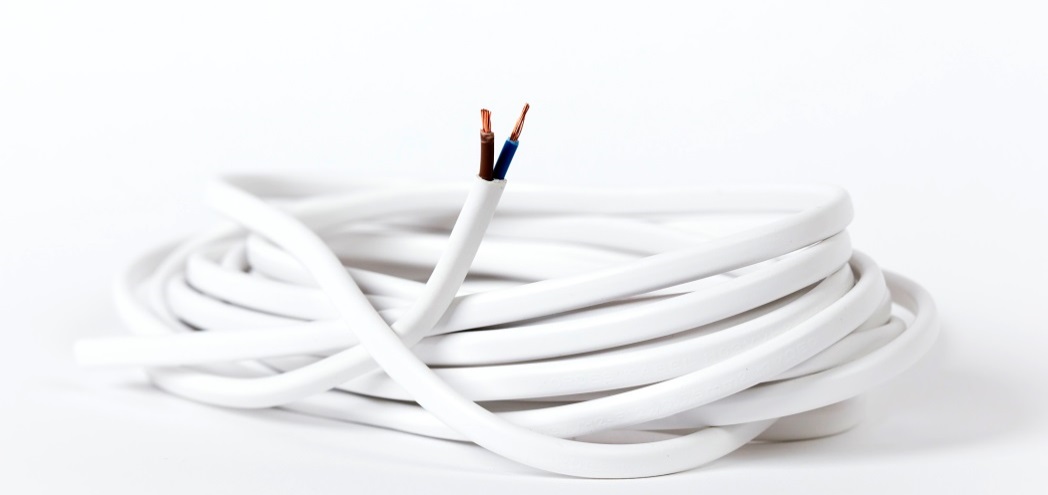 Med andre ord: Dess mer motstand strømmen møter i ledningen, dess varmere blir ledningene.
Foto: Annica Thomsson
17
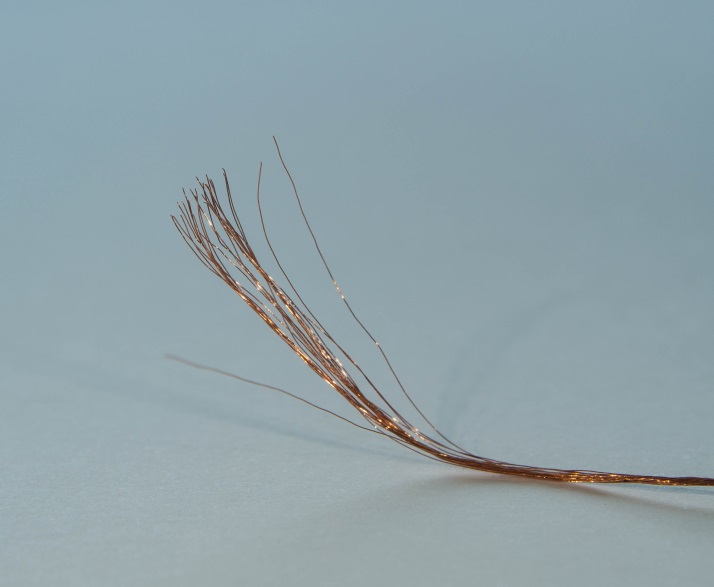 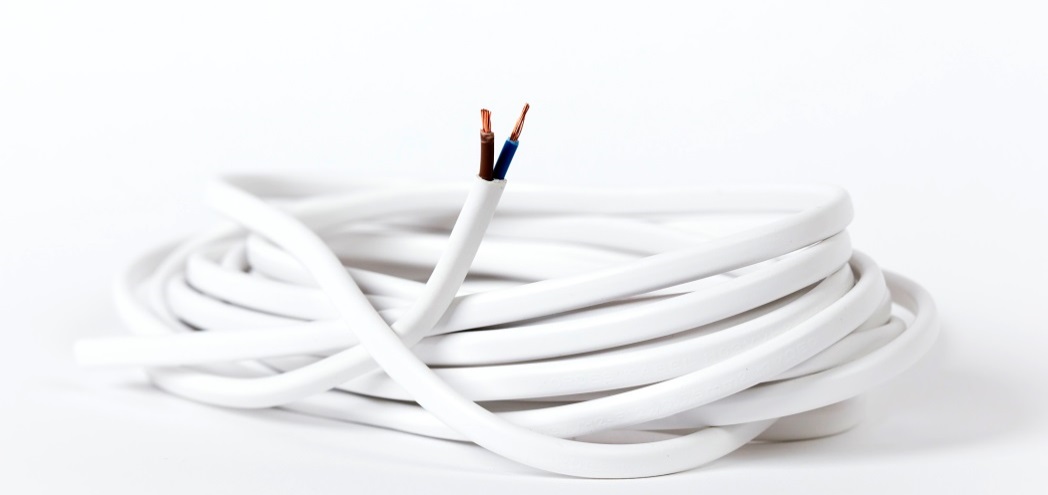 Foto: Petter Brodal
Foto: Annica Thomsson
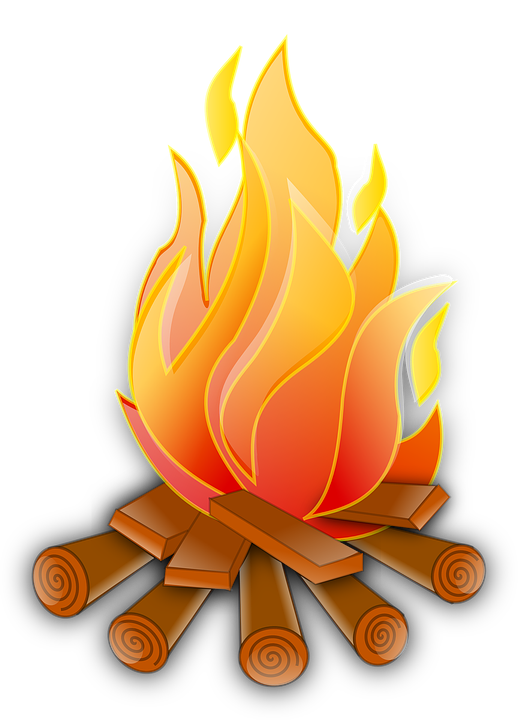 Hvis ledningene er for tynne og strømmen møter for mye motstand, kan det bli så varmt at det blir brann.
Strøm i for tynne ledninger kan føre til brann.
Noter i Lærlingheftet: side 3, rute 4.
18
Lekse:
Forklar for noen hjemme hva som skjer inni lyspæra, som gjør at den lyser.
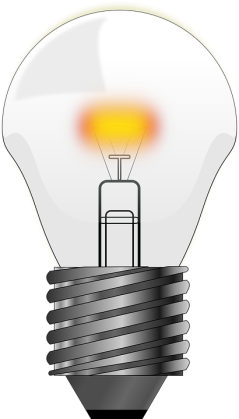 19